Nous vous souhaitons la bienvenue à la conférence des Présidents 2012-2013
Temple du Bas, Neuchâtel
Samedi 1er septembre 2012
Les conférenciers
Pascal Sandoz, Président de la Ville de Neuchâtel
Jean-Fred Antonioli, Président LC Neuchâtel
Christian Binggeli, Gouverneur D 102W
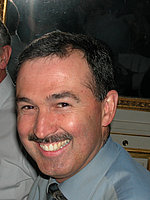 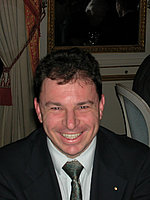 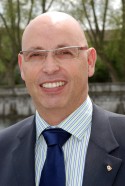 Intermède musical
Léa Binggeli		Chant
Carolyn Woods		Piano
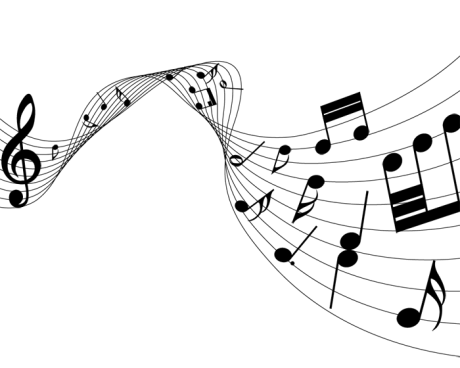 Message du futur Directeur International
Robert Rettby
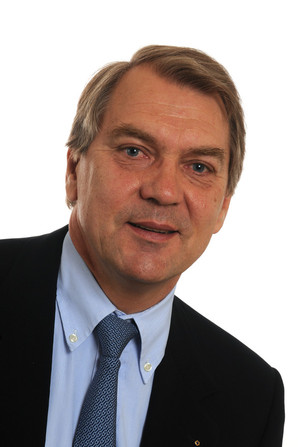 Thème présidentiel de 2012-2013
WAYNE A. MADDENPRESIDENT INTERNATIONAL
originaire de la ville d'Auburn, dans l'Indiana, Etats-Unis
courtier en assurances et conseiller d'assurance agréé
Membre du Lions Club d'Auburn depuis 1984
Marié à Linda, qui est aussi Lions
Ils ont deux filles et cinq petits-enfants.
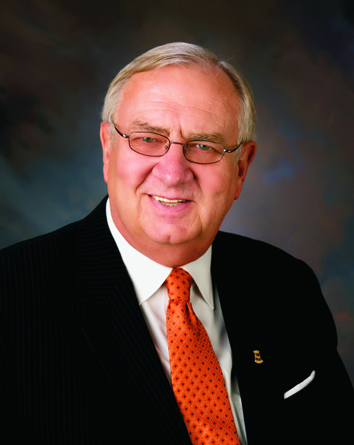 Thème présidentiel de 2012-2013
Le thème de son année:
Dans un monde de service
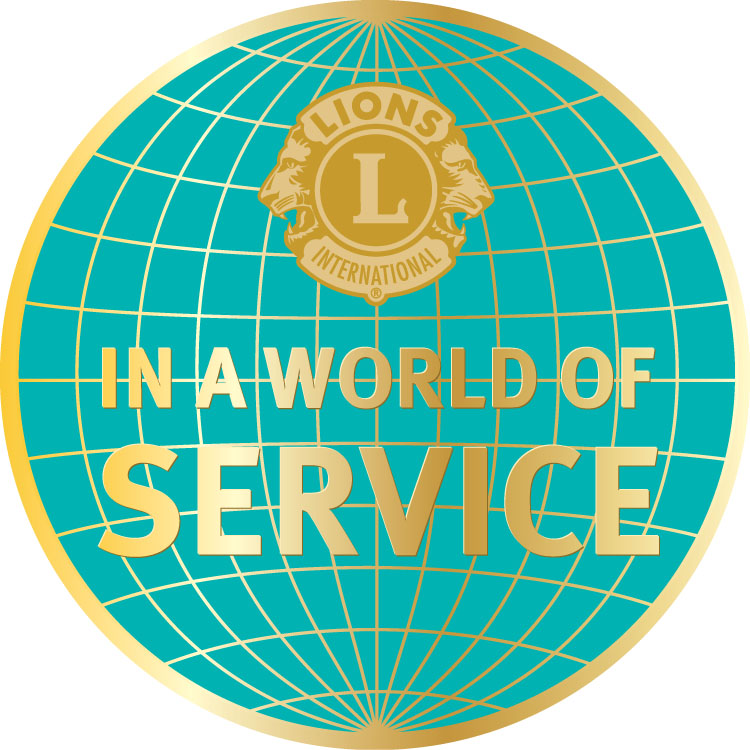 Thème présidentiel de 2012-2013
La stratégie de WAYNE A. MADDEN

Son modèle:
une écurie de courses automobiles

Sa formule gagnante:
Dévouement + préparation + Collaboration de l’équipe
 = Excellence
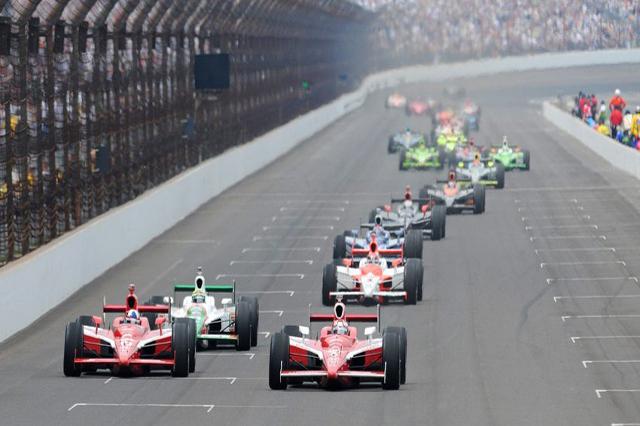 Pour qu’une équipe soit efficace, chaque membre doit travailler à l’unisson tout en remplissant sa fonction individuelle. 
Aucun membre de l’équipe n’est plus important qu’un autre.
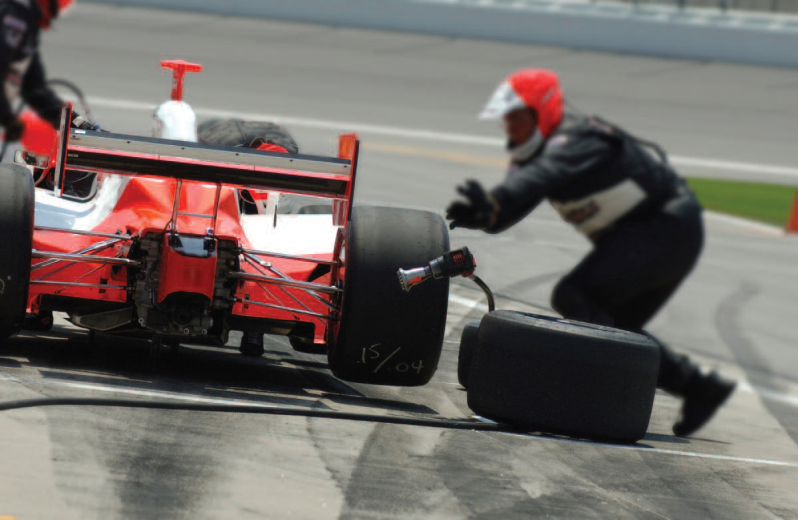 Thème présidentiel de 2012-2013
Ses objectifs:
Jeunesse
Vue
Faim
Environnement
Alphabétisation
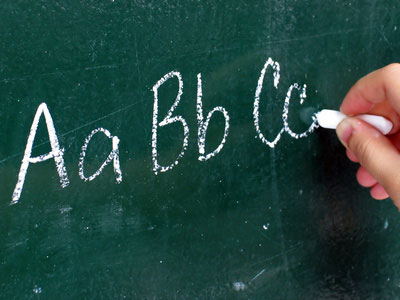 Résultats campagne de plantations d’arbres
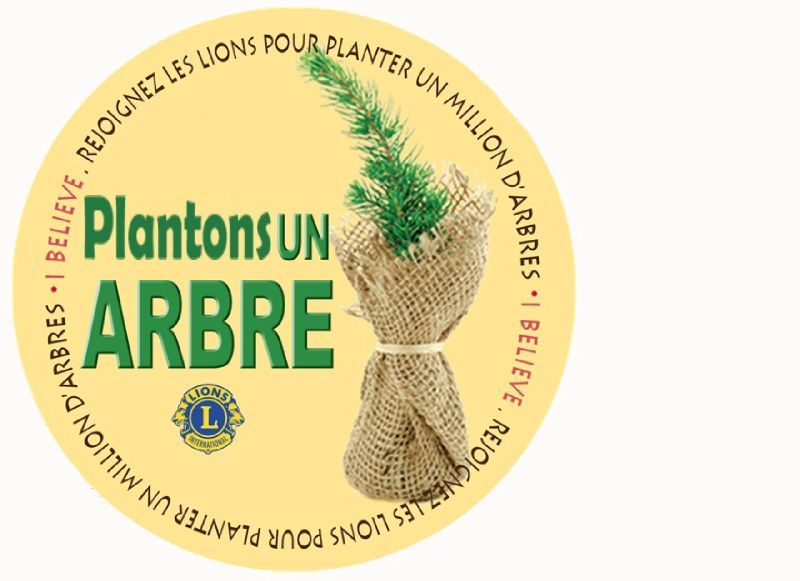 Le past Président International Wing-Kun Tam a engagé les Lions du monde entier à planter un million d’arbres.
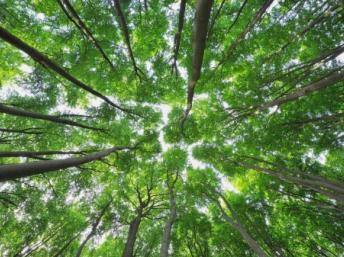 Résultat
13’211’348arbres
Les Lions & le mondeLa plus grande ONG du monde
207 pays

46’085 clubs 

1,343599 million de membres

200’000 LEO 

700 millions de dollars de subventions (1968)
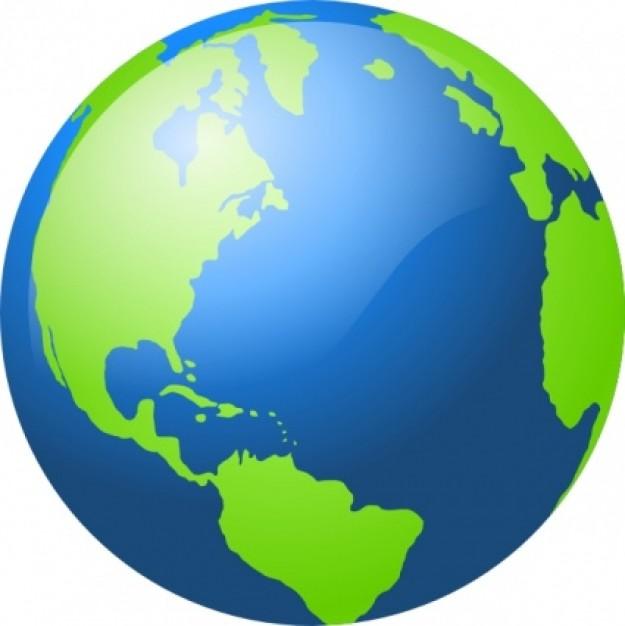 NOUS SERVONS
Les Lions & la Suisse
3 districts

 258 clubs

 9’796 membres
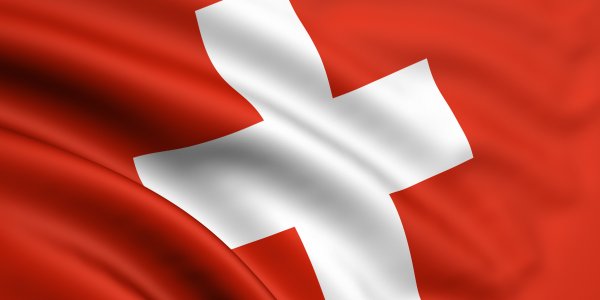 District 102W
Un district bilingue

99 clubs

 Plus de 3’710 membres
Lions day 2012
FILM
Mes objectifs:Passion & enthousiasme
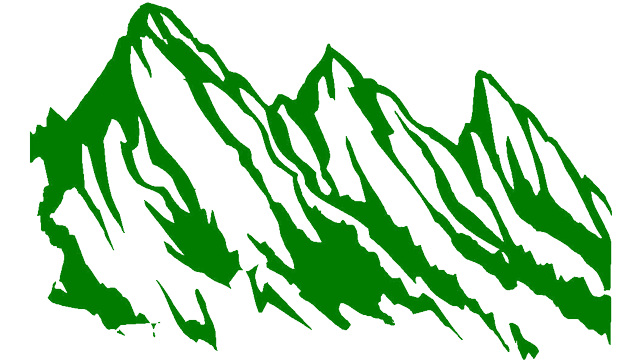 Implication des conjoints
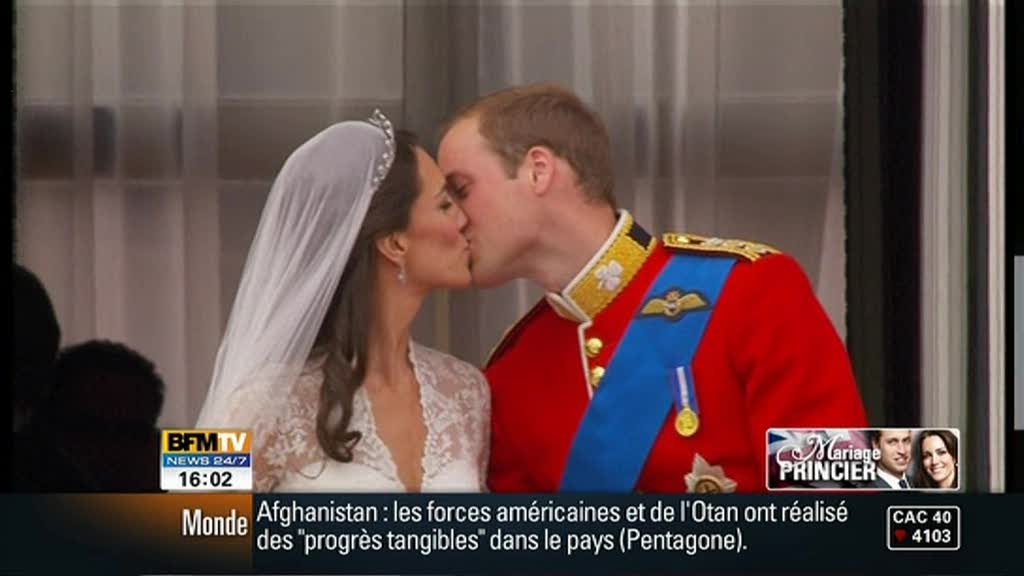 Tolérance & respect
Inscriptions aux manifestations
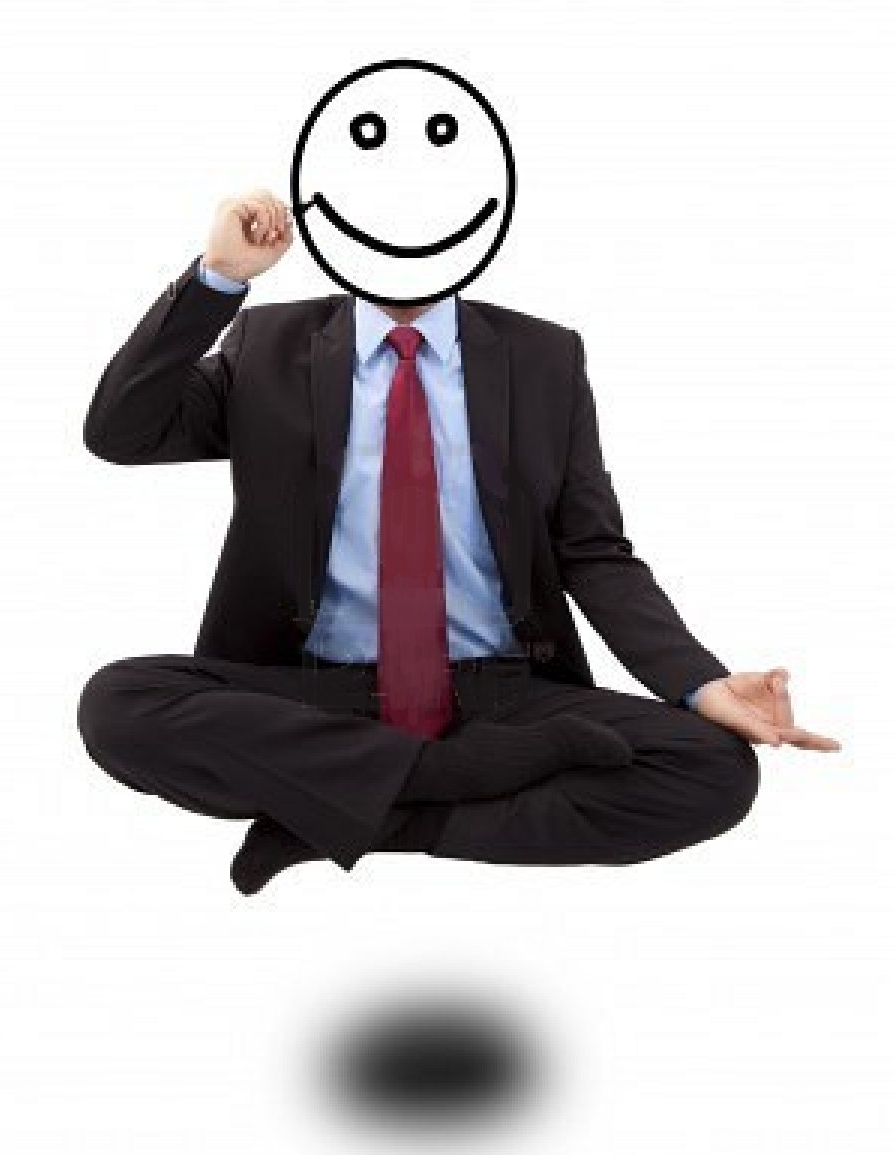 Formation(fonction dans la LionsBase)
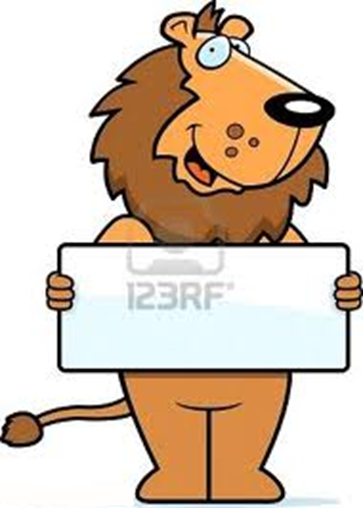 8 septembre 2012 à Bern :
Formation en allemand
Lionsbase/CMS pour les webmasters de chaque club

22 septembre 2012 à Neuchâtel:
Formation français
Lionsbase/CMS pour les webmasters de chaque club

Présence obligatoire!
Plusieurs changements dans la plate-forme du site
Le Lionisme pour les nuls
Savoir déléguer
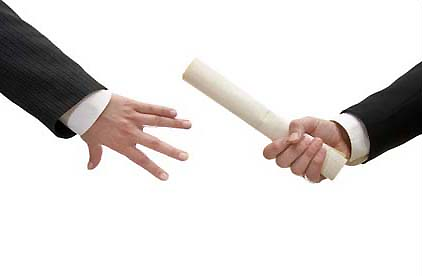 Renforcement des effectifs
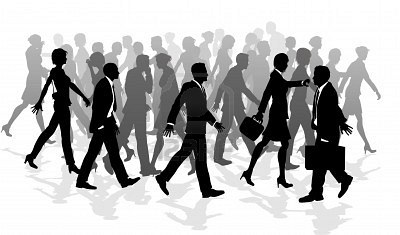 Création nouveau club Leoentre Bienne et Yverdon
Bienne
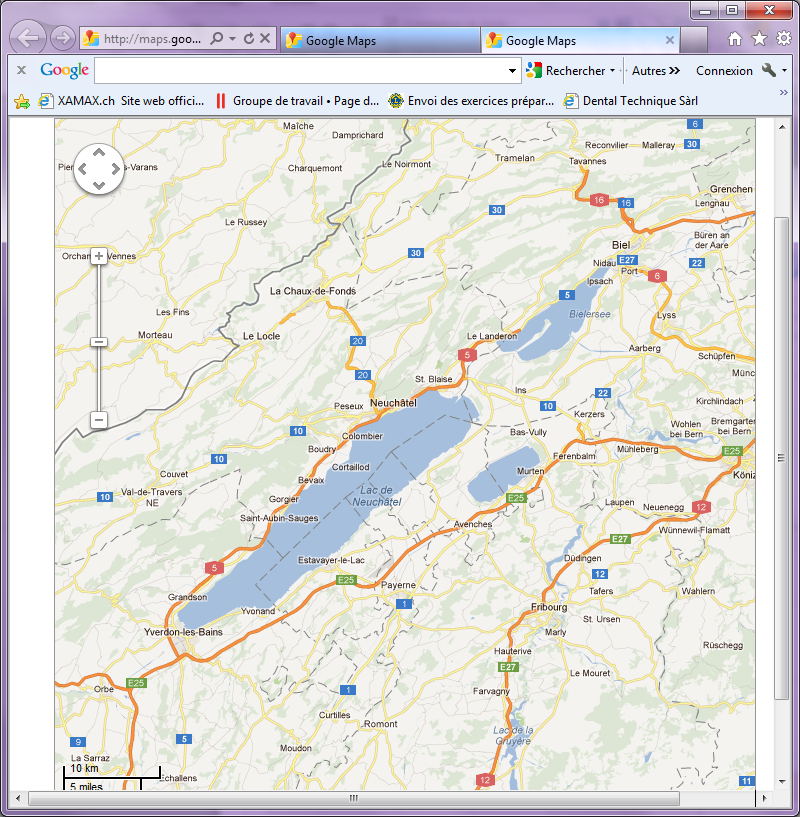 Yverdon-les-Bains
MD102
District 102 W
District 102 C
District 102 E
Région 1
Région 2
Région 3
Zone 21
Biel und Umgebung, 
Murten und Sense
Zone 11
Genève et
Ouest vaudois
Zone 31 
Montagnes 
neuchâteloises et Jura
Zone 12
Est vaudois et 
Valais
Zone 22
Berne und Umgebung
Zone 32
Littoral neuchâtelois et 
Entre-deux-Lacs
Zone 13
Nord vaudois et 
lac de Neuchâtel ouest
Zone 23
Aaretal bis Berneroberland
Zone 33
Fribourg francophone, 
Gruyère et Pays-d’Enhaut
Zone 14 
Lausanne et environs
Zone 24
Oberaargau und 
Emmental
Organigramme du Conseil 102W 2012-2013
Zone 15Morges, Pied du Jura et Gros de Vaud
Christian Binggeli
Gouverneur
Délégué francophonique
Martin Baumann
Past Gouverneur
Georges Luggen
VG 1Région 1
Jürg Vogt
VG 2Région 2
Laurent Magnin
VG 3Région 3
Zone 31 
Yvon Cosandier
Zone 21
Provisoirement 
Martin Baumann
Zone 11
Ursina Boulgaris
Zone 12
Raphaël Epiney
Zone 22
Muriel Uebelhart
Zone 32
Souad Hachler
Zone 13
Christian Golay
Zone 23
Hans-Peter Weber
Zone 33
Michèle Richard
Zone 14 
Béatrice Simos - Rapin
Zone 24
Egon Steiner
Marc Favre
Secrétaire
Marie-Blanche Zahno
Trésorière
Nicolas Merminod
Responsable Leo
Rémy Voirol
Responsable du protocole
Zone 15Sylvie Dellenbach
Les ministres vous rendent visite
Georges Luggen, Président de région: R 102 W-1
Juerg Vogt, Président de région: R 102 W-2
Laurent Magnin, Président de région: R 102 W-3
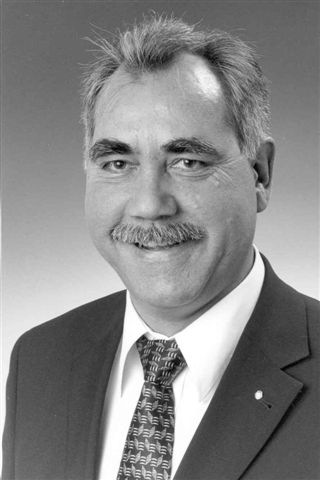 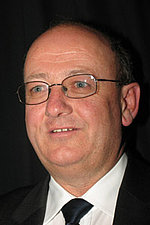 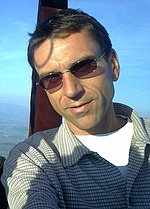 Les présidents de Club sont priés de bien vouloir prendre contact avec ces personnes afin de planifier leurs visites durant l’année.
Mon coup de cœurPlus qu’un pain:une philosophie de la boulangerie!
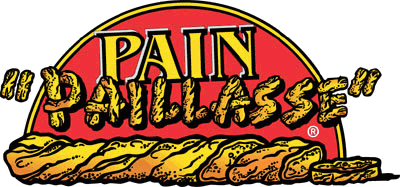 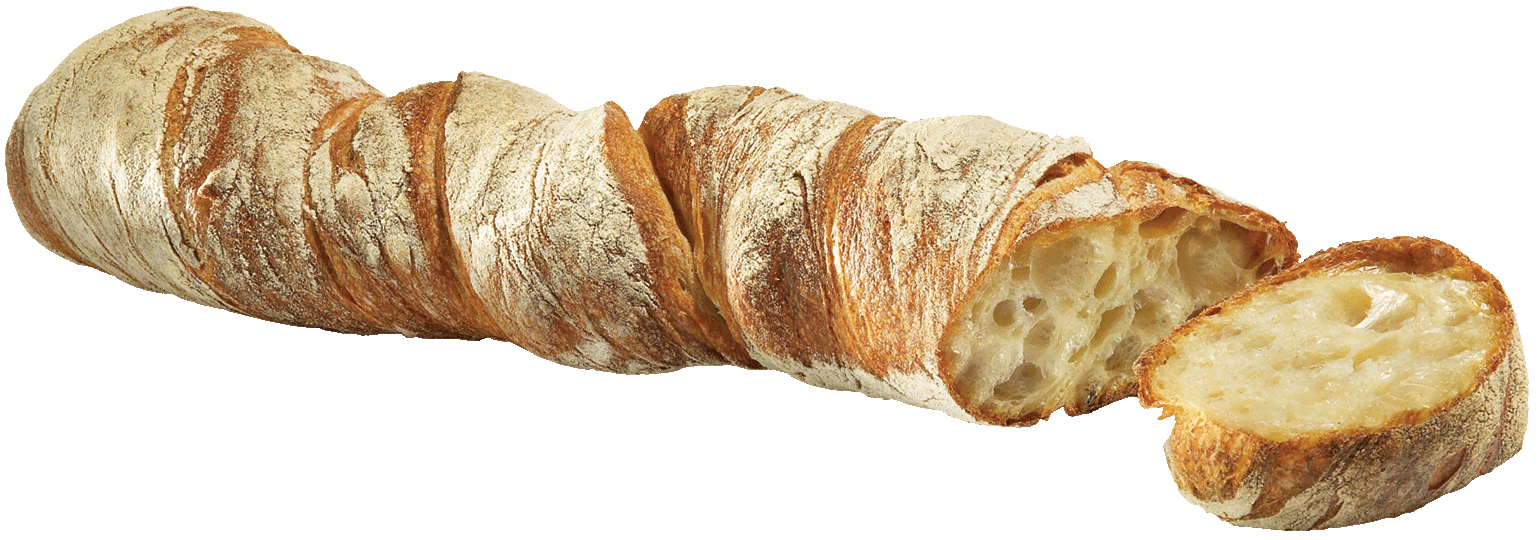 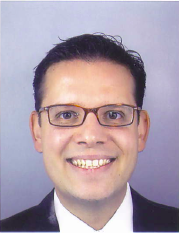 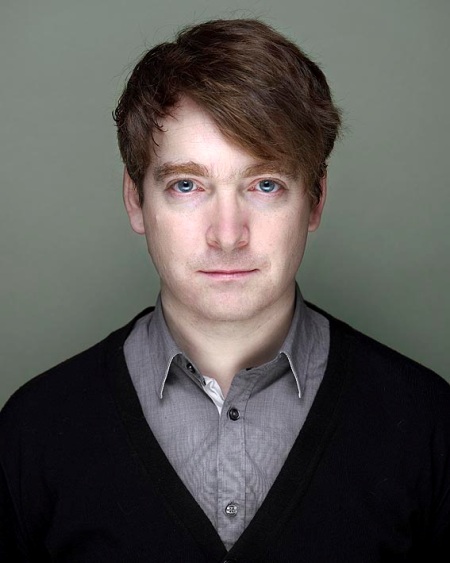 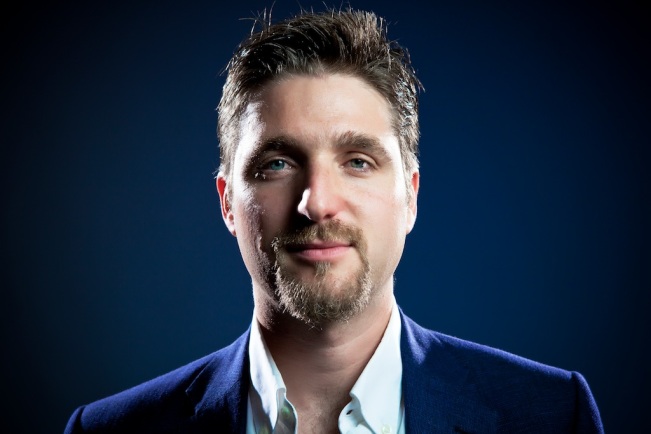 Pascal Hilty
Olivier Menzel
Demian Conrad
Mon coup de cœur
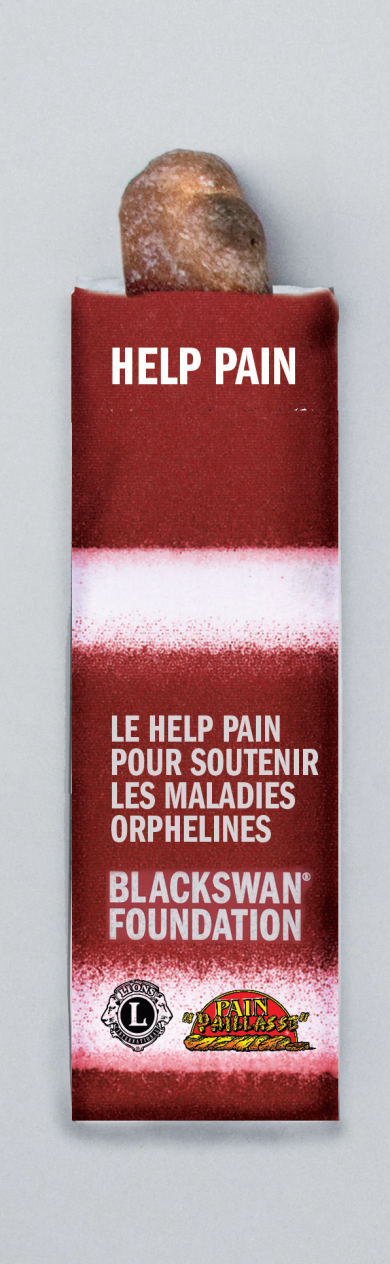 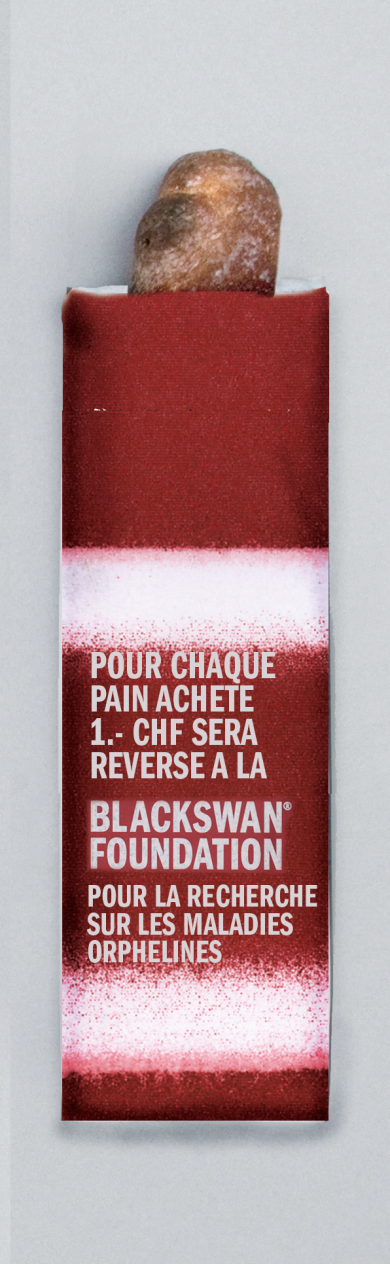 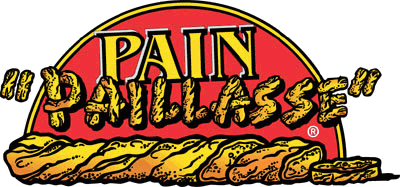 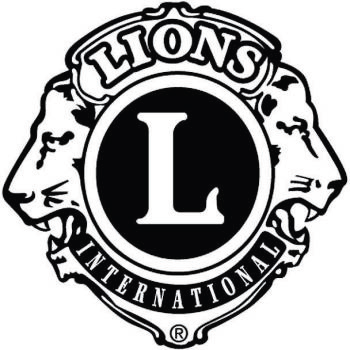 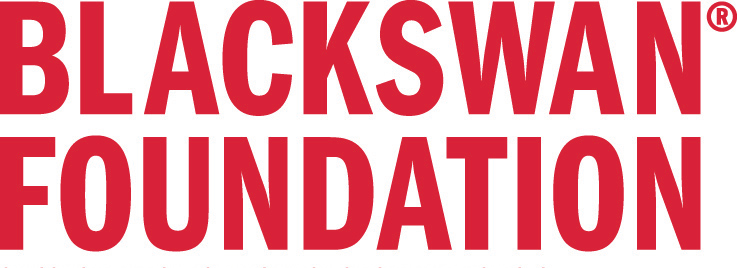 Dates à retenir
6-8.9.2012 - Bruxelles:	Convention européenne
10.11.2012 - Châtel:	Formation vice-Présidents/ 					nouveaux membres
13.4.2013 - Thun:		Formation 								censeurs/délégués jeunesse/délégués 				information
3-4.5.2013 - Vaduz:	Convention nationale
5-9.7.2013 - Hambourg:	Convention internationale
2014 - Interlaken:		Convention nationale
2015 - Lugano:		Convention nationale
Châtel Saint-Denis
Formation vice-Présidents et nouveaux membres
Thun
Formation pour: 	censeurs
	délégués jeunesse
	délégués à l’information
Jeunesse
Echanges de jeunes	Philippe Mouchet
Coucours Musique, piano	Lucie Echenard
Coucours Affiches	Souad Hachler
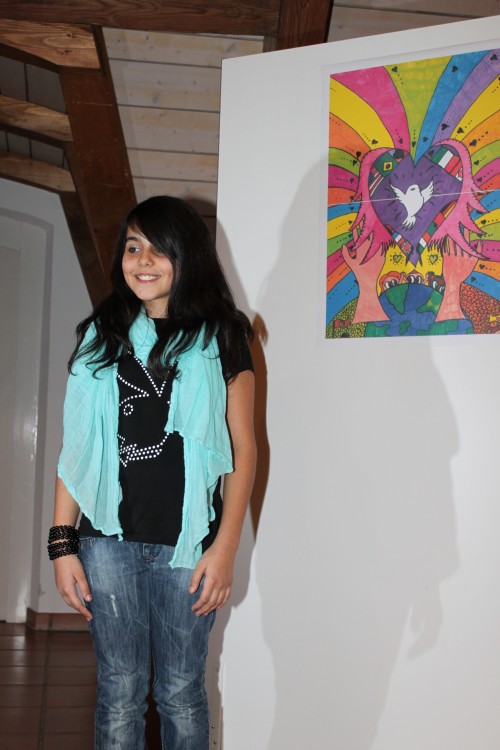 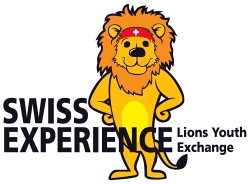 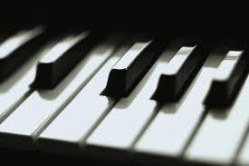 PAUSE
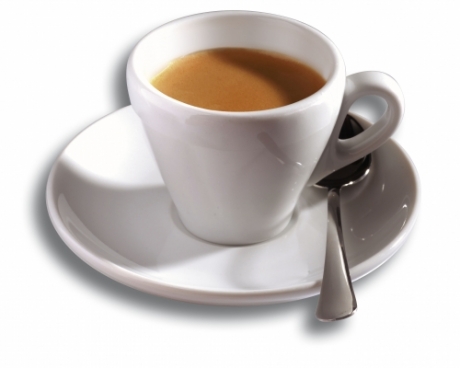 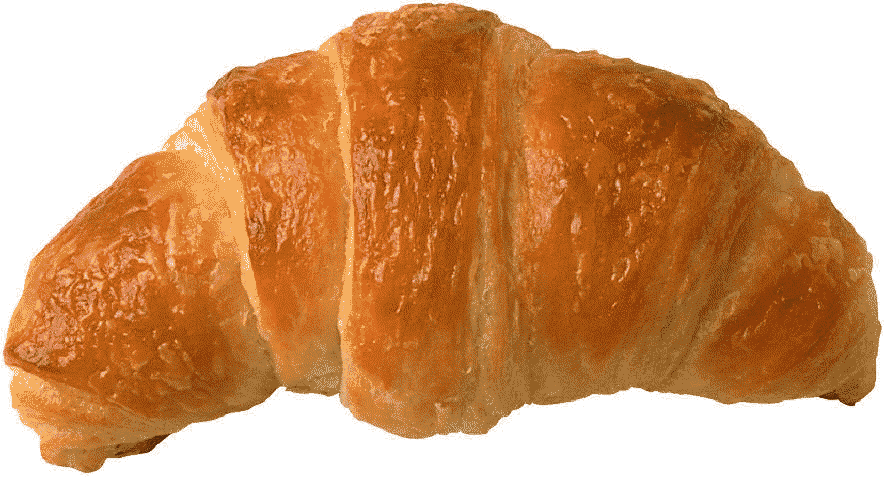 Gérard Castellaentraîneur  de l’équipe suisse de football des U19
Né le 2 mai 1953
Passionné de football depuis 29 ans
A voyagé dans toute la Suisse:
D’Etoile Carouge, Servette, St-Gall, Lausanne, Neuchâtel et à nouveau Servette
A son palmarès:
1999: Vainqueur du championnat de Suisse de football D1 avec le Servette FC
2004: Vainqueur du championnat de Suisse de football D4 avec le Lausanne-Sport
2005: Vainqueur du championnat de Suisse de football D3 avec le Lausanne-Sport
2007: Vainqueur du championnat de Suisse de football D2 avec Neuchâtel Xamax
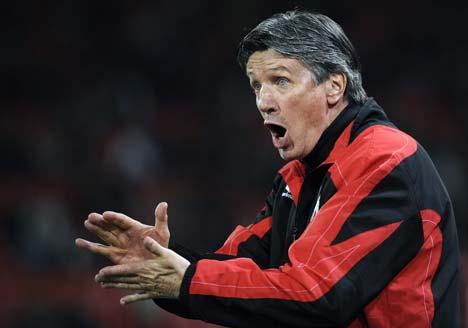 Intermède musical
Léa Binggeli		Chant
Kevin Bernasconi	Synthétiseur
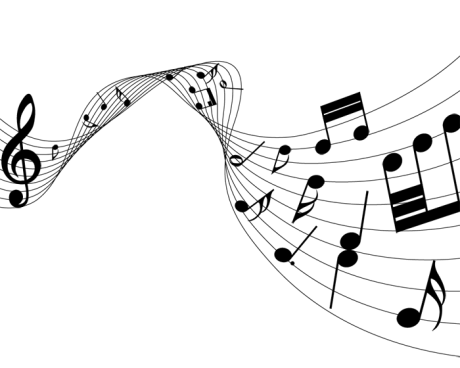 A propos de…
Ivan Moscatelli… un ami neuchâtelois passionné par son art!
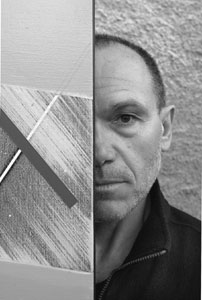 Remerciements
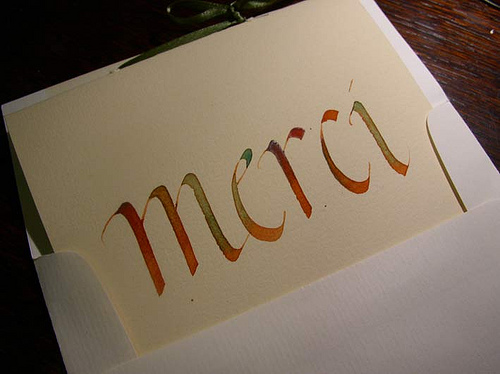